Забруднення Кривого Рогу
Виконала учениця 11-А класу
Дажура Олена
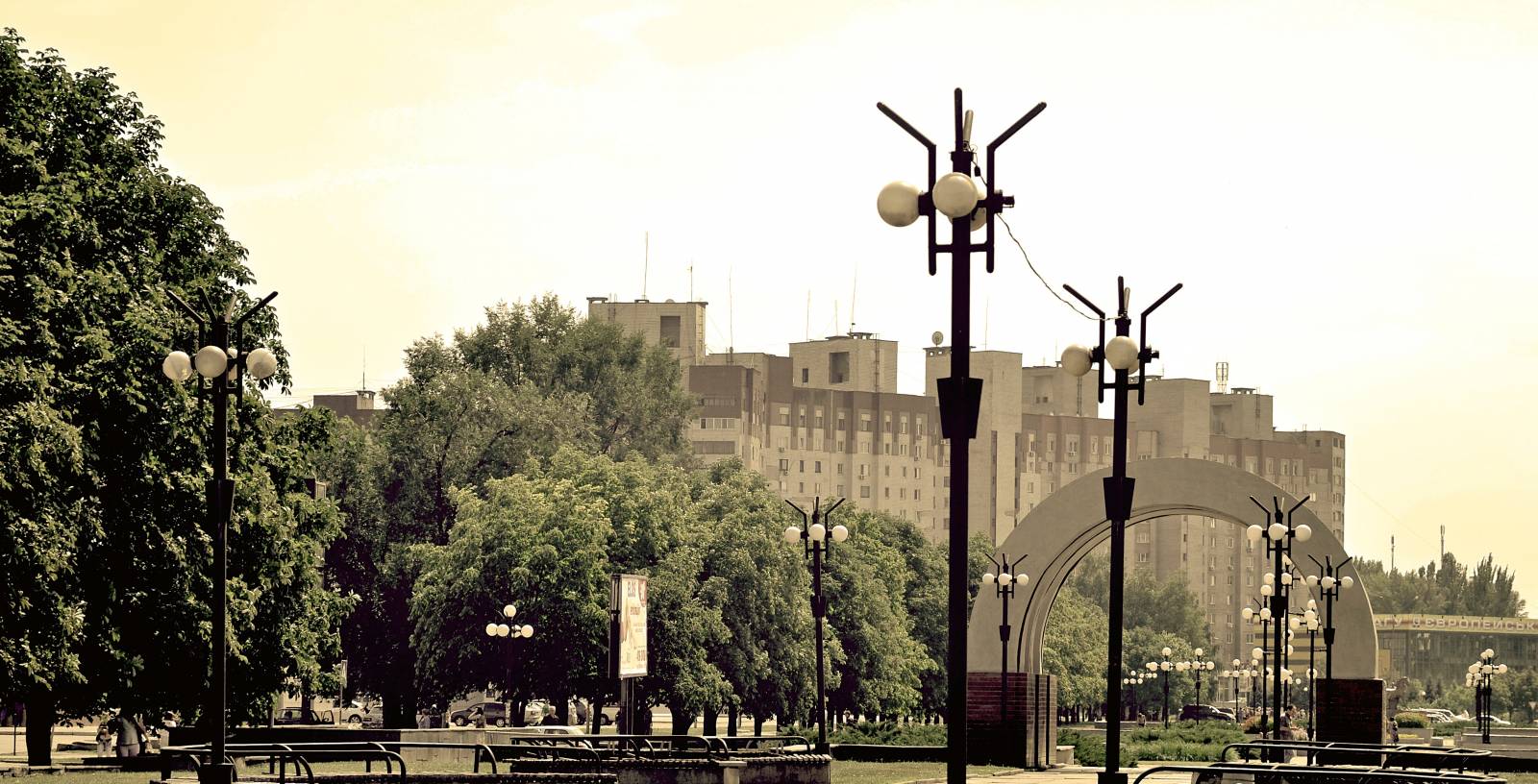 Криви́й Ріг — місто в Дніпропетровській області; найбільше місто України, яке не є обласним центром. Населення близько 655 тис. мешканців. Великий індустріальний та культурний центр України; центр Криворізької агломерації.
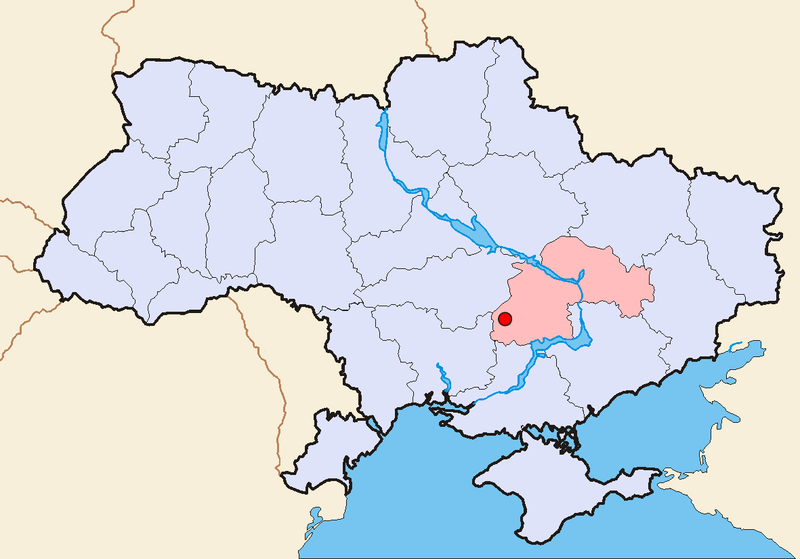 Всього по місту налічується понад 5 тисяч джерел забруднення атмосферного повітря. Основні підприємства-забруднювачі атмосферного повітря станом на 01.01.2014 року, тис. тонн:
ПАТ "АрселорМіттал Кривий Ріг" – 265,3;
ПАТ "ПівдГЗК" – 63,3;
ПАТ "ПівнГЗК" – 15;
ПАТ "ЦГЗК" – 2,9;
ПАТ "ХайдельбергЦемент Україна" – 2,3;
ПАТ "ІнГЗК" – 1,5;
ПАТ "Кривбасзалізрудком" – 0,26.
ПАТ "АрселорМіттал Кривий Ріг"
ПАТ "ПівдГЗК"
ПАТ "ПівнГЗК"
ПАТ "ЦГЗК"
ПАТ "ХайдельбергЦемент Україна"
ПАТ "ІнГЗК"
ПАТ "Кривбасзалізрудком"
Міжвідомча комісія по встановленню режимів роботи дніпровських водосховищ прийняла новий Регламент екологічного оздоровлення р. Інгулець з подовженням терміну промивки з середини травня до середини серпня.
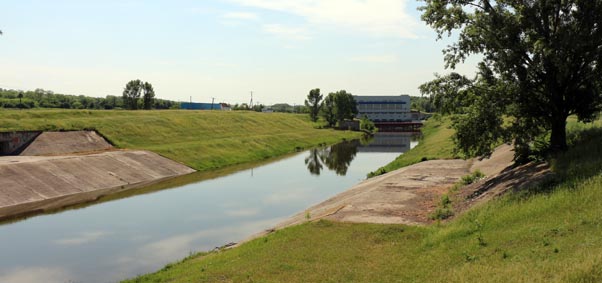 Згідно з рейтингом журналу «Кореспондент», складеним 2010 р. на основі даних Держкомстату України по ступеню того, як багато небезпечних речовин викидають в атмосферу підприємства і транспорт міст України, Кривий Ріг визнаний найбруднішим містом України. На кожного жителя Кривого Рогу доводиться по 634 кг шкідливих речовин, викинутих в атмосферу. За цим показником Кривий Ріг випередив Маріуполь та Бурштин, які посіли відповідно друге і третє місця в рейтингу.